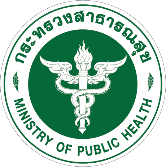 ประชุม กบห. 21 ก.ค.59
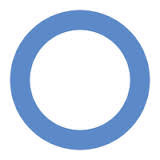 “CD HEART      
    ควบคุมโรคฉับไว  
     ภายใต้หัวใจเดียวกัน”
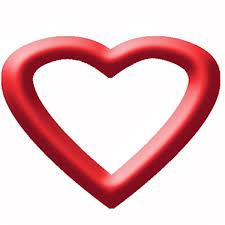 H- Healthy
E - Excellent
A- Accurate
R- Rapid
T- Teamwork
MOTTO – กลุ่มงานควบคุมโรคติดต่อ
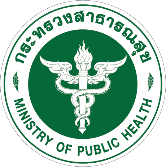 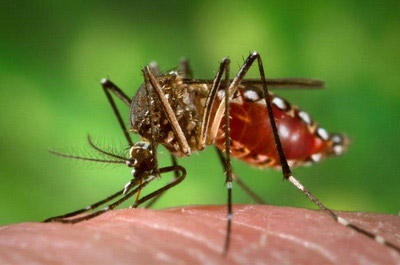 1.โรคไข้เลือดออก
สระแก้ว (1 ม.ค.59 จนถึง 15 ก.ค.59)
  ผู้ป่วย 143 ราย อัตราป่วย 26.07/ แสนปชก.
  ไม่มีผู้ป่วยเสียชีวิต
จำแนกรายอำเภอ 3 อันดับแรก 
    1. อ.เขาฉกรรจ์  	  (95.10)
    2. อ.อรัญประเทศ      (24.74)
    3. อ.วัฒนานคร	  (22.51)
จำแนกตามกลุ่มอายุ 3 อันดับแรก
 1. กลุ่มอายุ 5-9 ปี (77.40)
 2. กลุ่มอายุ  15-24 ปี (33.60)
 3. กลุ่มอายุ 25-34 ปี (24.86)
อัตราส่วนผู้ป่วยเพศชายต่อเพศหญิง = 1.03 : 1
ข้อมูลจาก รง.506 ณ วันที่ 15 ก.ค.59
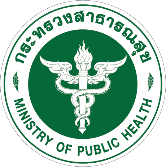 ตารางแสดงตำบลเกิดโรคไข้เลือดออกสูงสุด 5 อันดับแรก 
(4 สัปดาห์ย้อนหลัง) ข้อมูล ณ วันที่ 15 ก.ค. 2559
หมายเหตุ : พื้นที่เสี่ยง คือ พื้นที่ที่พบผู้ป่วยย้อนหลัง 4 สัปดาห์
ข้อมูลจาก รง.506 ณ วันที่ 15 ก.ค.59
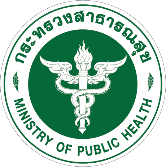 2. งานสร้างเสริมภูมิคุ้มกันโรค
ร้อยละของเด็กอายุครบ 1 ปีที่ได้รับวัคซีน BCG, HBV1,  DTPHBV3, OPV3, M/MMR แยกรายอำเภอ
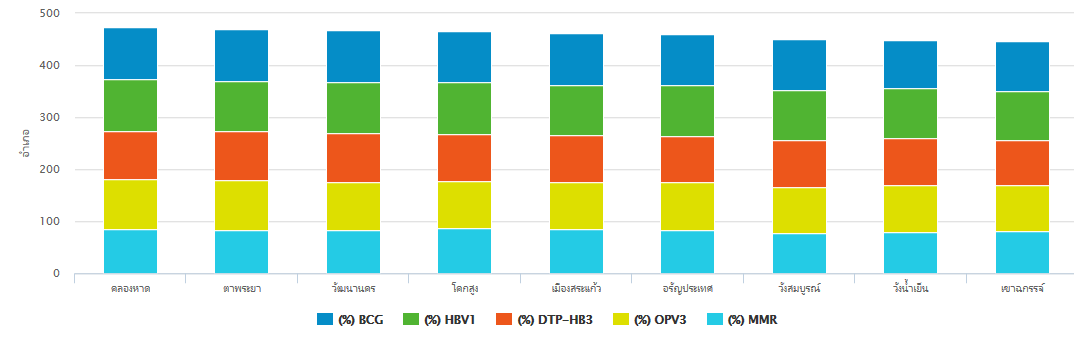 100
99.79
99.84
98.62
99.66
98.80
96.50
91.38
95.08
99.71
98.06
96.06
97.15
99.08
97.09
96.85
96.51
93.68
93.55
94.81
93.68
91.28
89.51
90.07
90.55
88.06
90.56
92.71
89.85
95.44
95.60
90.83
92.12
89.16
90.55
87.59
84.75
85.40
82.17
76.22
82.99
82.19
78.64
85.78
80.80
***ความครอบคลุมของวัคซีนทุกตัวต้องผ่านร้อยละ 90  ยกเว้น MMR ร้อยละ 95
ข้อมูลจาก HDC ณ วันที่ 15 ก.ค.59
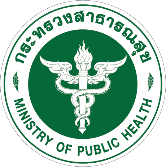 ร้อยละของเด็กอายุครบ 1 ปีที่ได้รับวัคซีน BCG, HBV1,  DTPHBV3, OPV3, M/MMR (10 อันดับแรกของจังหวัดสระแก้ว)
ทั้งหมด 117 หน่วยบริการ
***ความครอบคลุมของวัคซีนทุกตัวต้องผ่านร้อยละ 90  ยกเว้น MMR ร้อยละ 95
ข้อมูลจาก HDC ณ วันที่ 15 ก.ค.59
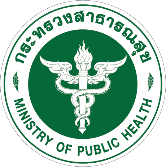 ร้อยละของเด็กอายุครบ 1 ปีที่ได้รับวัคซีน BCG, HBV1,  DTPHBV3, OPV3, M/MMR (10 อันดับสุดท้ายของจังหวัดสระแก้ว)
ทั้งหมด 117 หน่วยบริการ
***ความครอบคลุมของวัคซีนทุกตัวต้องผ่านร้อยละ 90  ยกเว้น MMR ร้อยละ 95
ข้อมูลจาก HDC ณ วันที่ 15 ก.ค.59
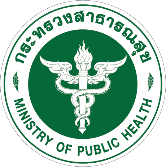 ผลการดำเนินงานฉีดวัคซีนไข้หวัดใหญ่ ปี พ.ศ. 2559
เพิ่มขึ้นจากสัปดาห์ที่ผ่านมา 6.9 %
หมายเหตุ : 1. กลุ่มเป้าหมาย คือจำนวนวัคซีน (โด๊ส) ที่ได้รับจัดสรรให้บุคลากรทางการแพทย์และสาธารณสุขและประชากรกลุ่มเสี่ยง
                   2. ในช่วงรณรงค์หมายถึง รับบริการฉีดวัคซีนตั้งแต่วันที่ 1 พฤษภาคม ถึง 31 กรกฎาคม 2559
ข้อมูลจาก HDC ณ วันที่ 15 ก.ค.59